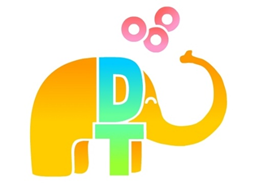 臺北市大同區大同國民小學112學年度第1學期學校日
大同 ￭ 幸福學園
校長 許政智 
2023年9月9日
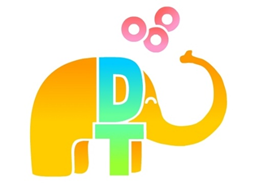 前言
二
三
一
四
大綱
共享榮耀
符應孩子的學習需求
攜手合力成就每一個孩子
厚植學力
與時俱進
展現自信
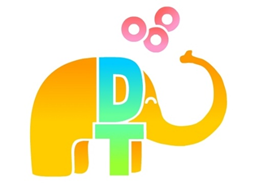 一、前言
樂學大同、智慧學園
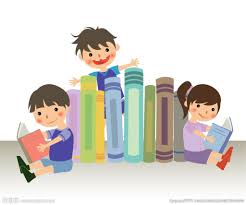 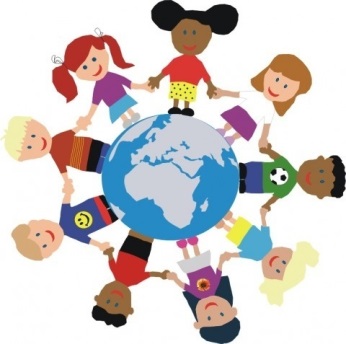 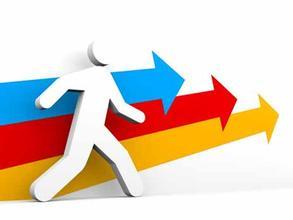 3
[Speaker Notes: 展現自信:是因孩子獲得學校提供多元的學習機會、搭建展能的舞台，讓每個孩子因為找到價值、有高峰經驗而樂於學習，進而養成終身學習的習慣。
與時俱進:是一種滾動的持續進步的狀態，學生能勇於創新、接受挑戰，發展多元智慧、培養民主素養、統整能力、人本情懷、成為具鄉土與國際意識的好兒童]
二、共享榮耀
榮獲教育局『學生學習』向度優質學校
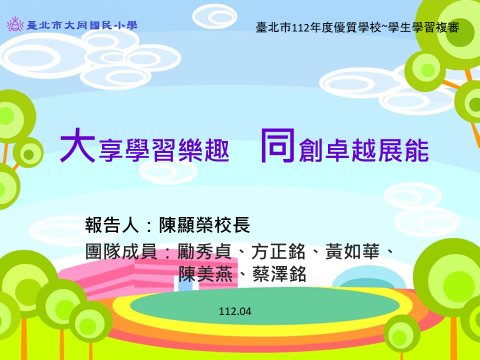 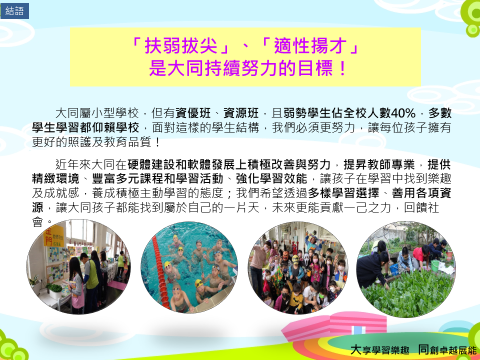 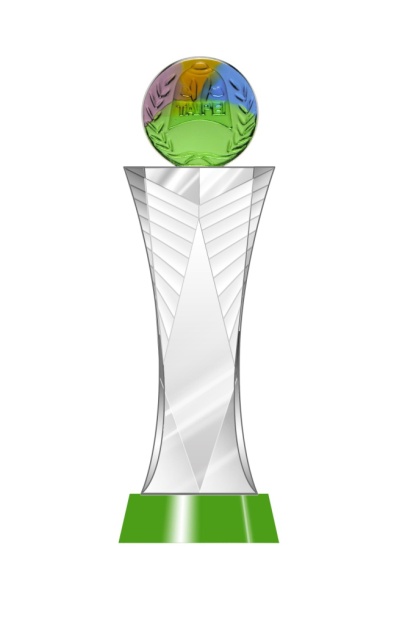 學生學習
團隊成員：全校夥伴、所有家長、以及每一個發光發熱的孩子
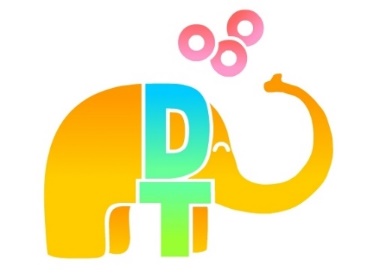 學力檢測
選擇題(不含特殊生)-成就水準百分比統計表
選擇題(不含特殊生)-平均答對率、標準差、量尺分數
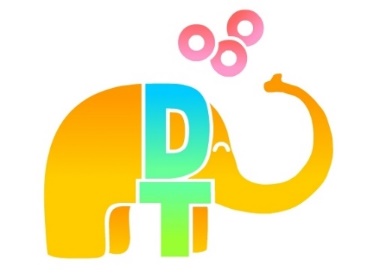 三、符應孩子的學習需求
適性活動
社團 營隊 節慶 輔導 宣教
學習支持 輔導支持  生活支持
愛心輔導
研修備課 專業投入  終身學習
專業教學
營造環境
以孩子學習需求規劃營造環境
扎根基本能力、強化競爭優勢
加強英語教育
四、攜手成就每一個孩子
親子共讀在孩子成長過程中，對於大腦發育、語言發展及增進理解能力等皆具有正面的刺激，並能啟發孩子的想像力及培養創造力。
親子共讀越早開始越好
孩子生長於肯定中
便學會了自重
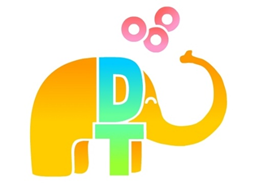 每個孩子都是種子，只不過每個人的花期不同。
    有的花，一開始就燦爛綻放；有的花，需要漫長的等待。不要看著別人怒放了，自己的那棵還沒有動靜就著急，相信是花都有自己的花期。
    細心地呵護自己的花慢慢的看著長大，陪著他沐浴陽光風雨，這何嘗不是一種幸福。
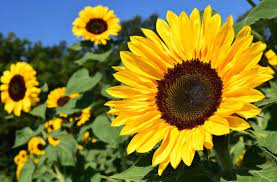 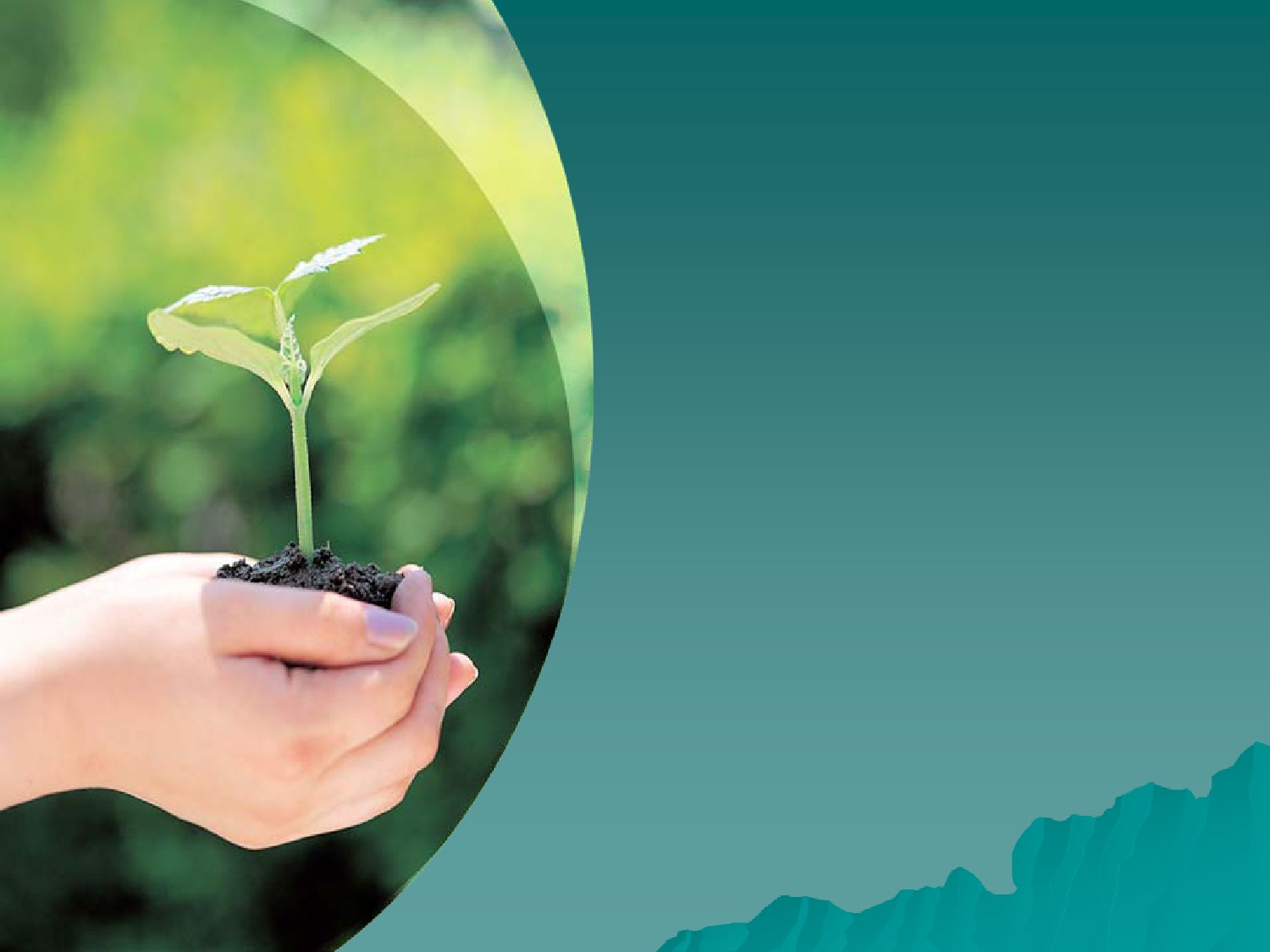 報告完畢

謝謝聆聽
31